Course Business
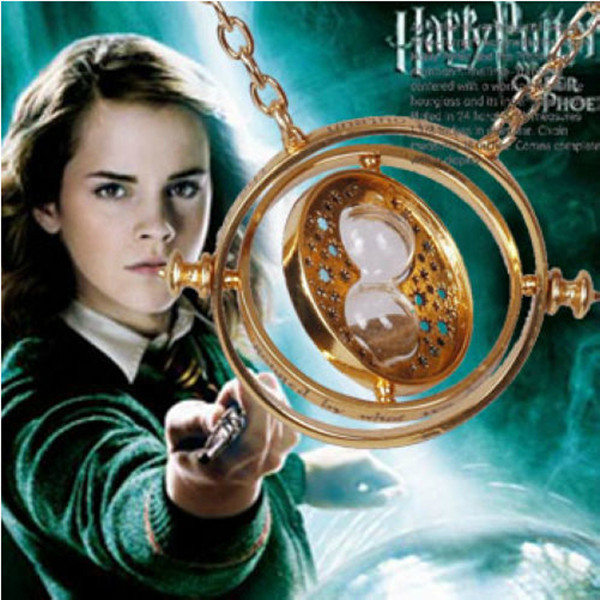 Homework 2 Due on Friday at 11:30 AM

Course Schedule Updated
“Duplicate week” removed

Midterm is on March 1

Final Exam is Monday, May 1 (7 PM) 
Location: Right here
1
CryptographyCS 555
Topic 16: Block Ciphers
2
An Existential Crisis?
We have used primitives like PRGs, PRFs to build secure MACs, CCA-Secure Encryption etc…

Do such primitives exist? In practice?

How do we build them?
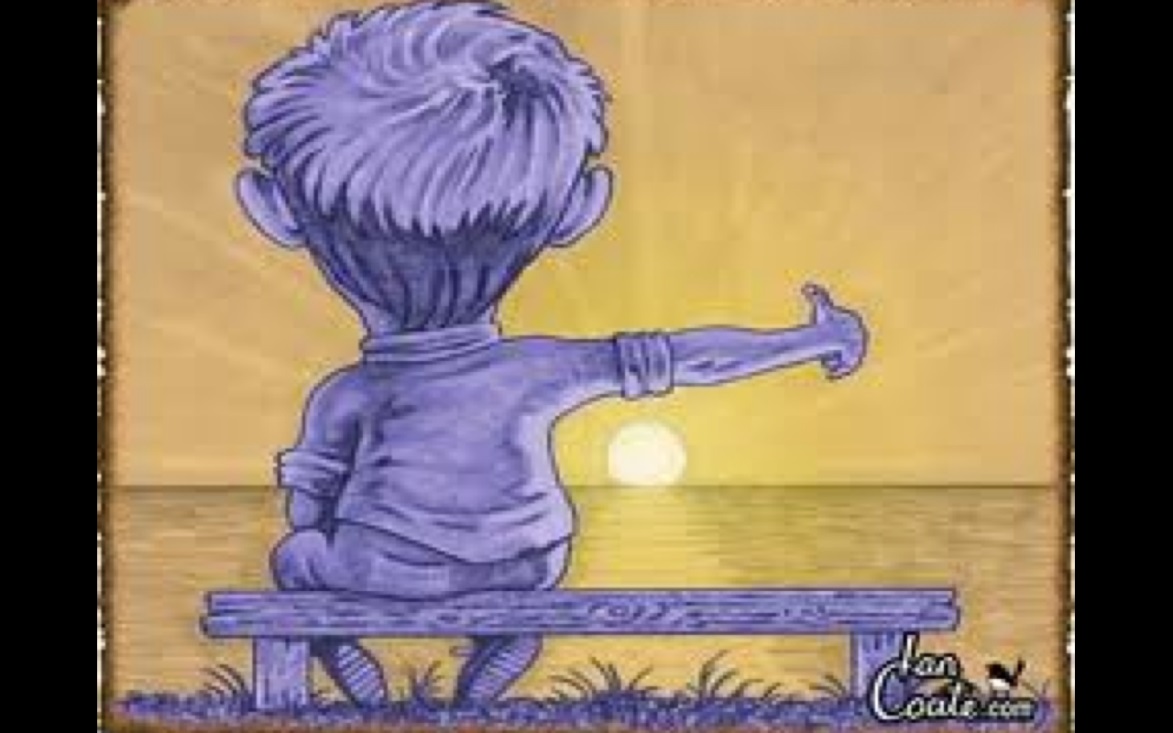 3
Recap
Last Class: Stream Ciphers
Linear Feedback Shift Registers (and attacks)
RC4 (and attacks)
Trivium

Goals for This Week:
Practical Constructions of Symmetric Key Primitives

Today’s Goals: Stream Ciphers
Block Ciphers
4
Pseudorandom Permutation
5
Pseudorandom Permutation
6
How many permutations?
7
How many bits to store permutations?
8
Attempt 1: Pseudorandom Permutation
9
Attempt 1: Pseudorandom Permutation
10
Pseudorandom Permutation Requirements
11
Confusion-Diffusion Paradigm
12
Confusion-Diffusion Paradigm
13
Example Mixing Function
14
Substitution Permutation Networks
Note: there are only n! possible bit mixing permutations of [n] as opposed to 2n! Permutations of {0,1}n
15
Substitution Permutation Networks
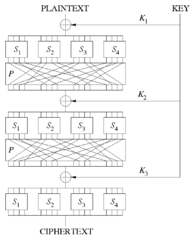 Proposition 6.3: Let F be a keyed function defined by a Substitution Permutation Network. Then for any keys/number of rounds Fk is a permutation.

Why? Composing permutations f,g results in another permutation h(x)=g(f(x)).
16
Remarks
Want to achieve “avalanche effect” (one bit change should “affect” every output bit)

Should a S-box be a random byte permutation?

Better to ensure that S(x) differs from x on at least 2-bits (for all x)
Helps to maximize “avalanche effect”

Mixing Permutation should ensure that output bits of any given S-box are used as input to multiple S-boxes in the next round
17
Remarks
How many rounds?

Informal Argument: If we ensure that S(x) differs from S(x’) on at least 2-bits (for all x,x’ differing on at least 1 bit) then every input bit effects
2 bits of round 1 output
4 bits of round 2 output
8 bits of round 3 output
….
128 bits of round 4 output

Need at least 7 rounds (minimum) to ensure that every input bit effects every output bit
18
Attacking Lower Round SPNs
19
Attacking Lower Round SPNs
20
Attacking Lower Round SPNs
21
Attacking Lower Round SPNs
22
Attacking Lower Round SPNs
Harder Case: Two round SPN

Exercise 
23
Feistel Networks
Alternative to Substitution Permutation Networks

Advantage: underlying functions need not be invertible, but the result is still a permutation
24
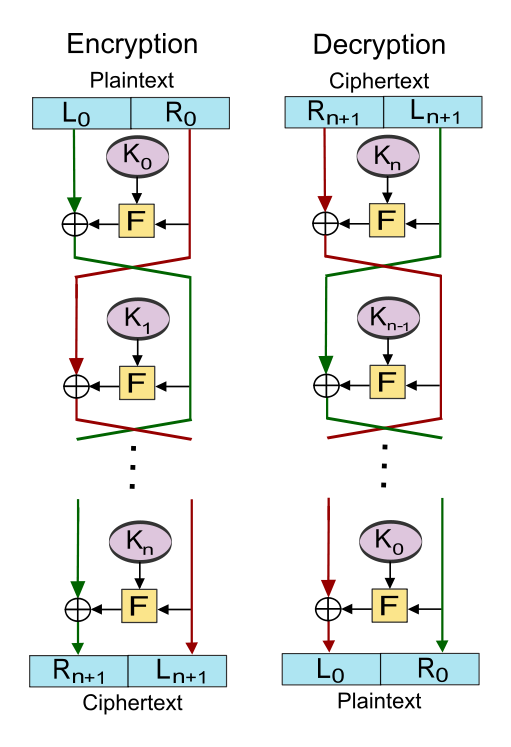 25
Next Class
Read Katz and Lindell 6.2.3-6.2.4
DES, 3DES & Attacks
26